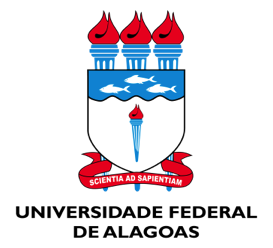 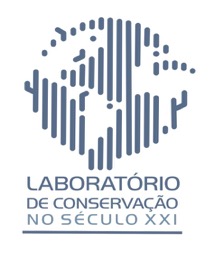 Mapping biodiversity knowledge loss in the Amazon due to historical and future deforestation
Bruno Umbelino 
 Supervisory Team: Dr. Ana Malhado, Dr. Juliana Stropp, Dr. Ricardo Correia
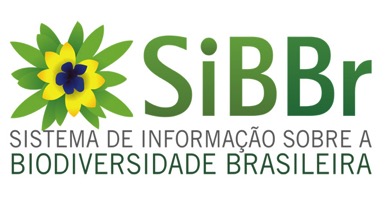 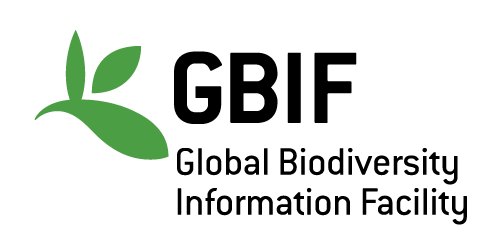 23rd Meeting of GBIF
26 and 27 of October of 2016
Brasília - Brazil
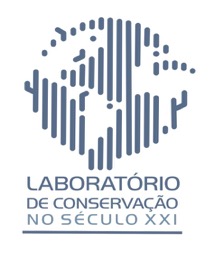 Why the Amazon?
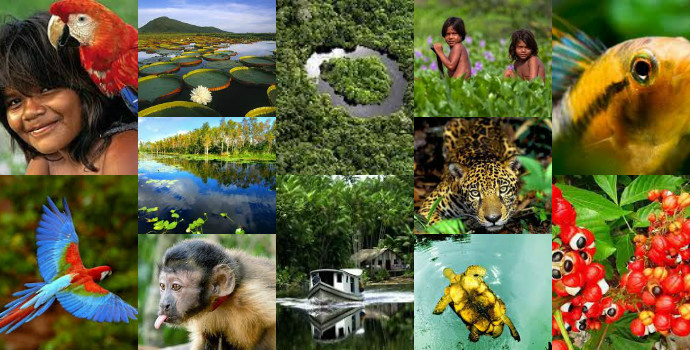 Source: www.defesaaereanaval.com.br
2
Context
Goals
Procedures
Preliminary results
We hope...
[Speaker Notes: Fonte da imagem: http://www.defesaaereanaval.com.br/corredor-ecologico-triplo-a-o-pesadelo-da-perda-da-amazonia-existe-e-agora-tem-mapa-programa-e-justificativa/]
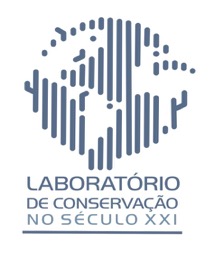 What do we know?
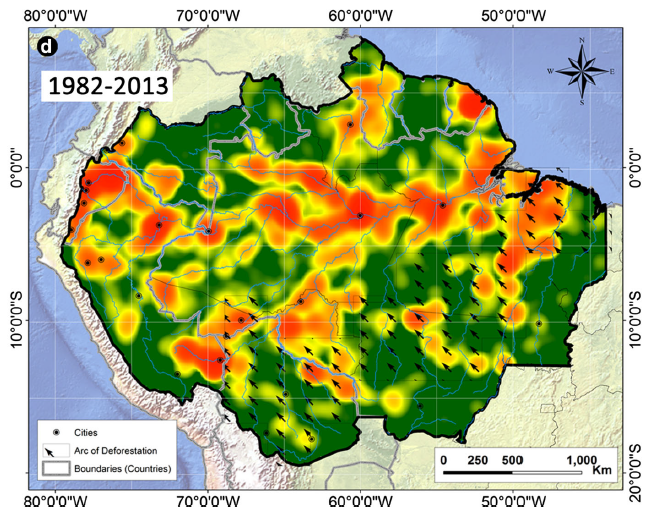 Source: dos Santos et al. 2015. Biodivers Conserv
3
Context
Goals
Procedures
Preliminary results
We hope...
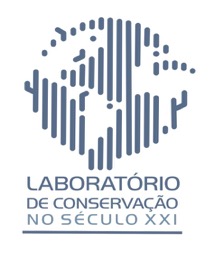 What do we lose?
1) Knowledge loss through time¹
Quality of information degrades with time:
Justicia polystachia
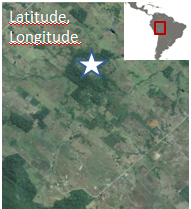 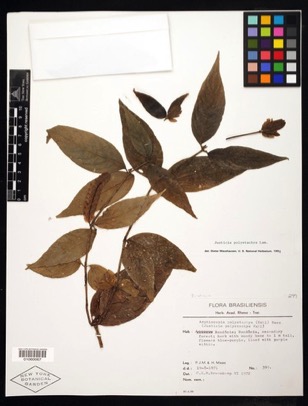 Identified
Actual species occurrece?
Identification
updated
Collected
1971
1972
1998
2015
¹Ladle & Hortal 2013. Front Biogeog
4
Context
Goals
Procedures
Preliminary results
We hope...
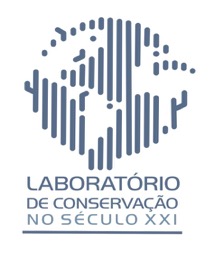 What do we lose?
2) Forest loss
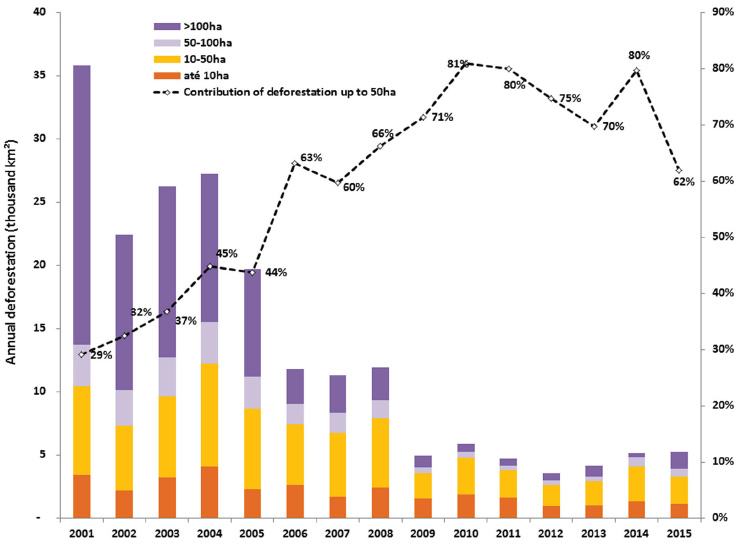 Source: Montinho et al. 2016. Jour. Elementa.
5
Context
Goals
Procedures
Preliminary results
We hope...
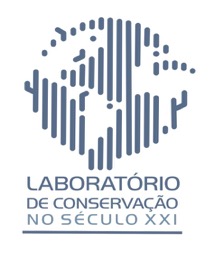 What do we lose?
Deforestation scenarios
Business as usual
Governance
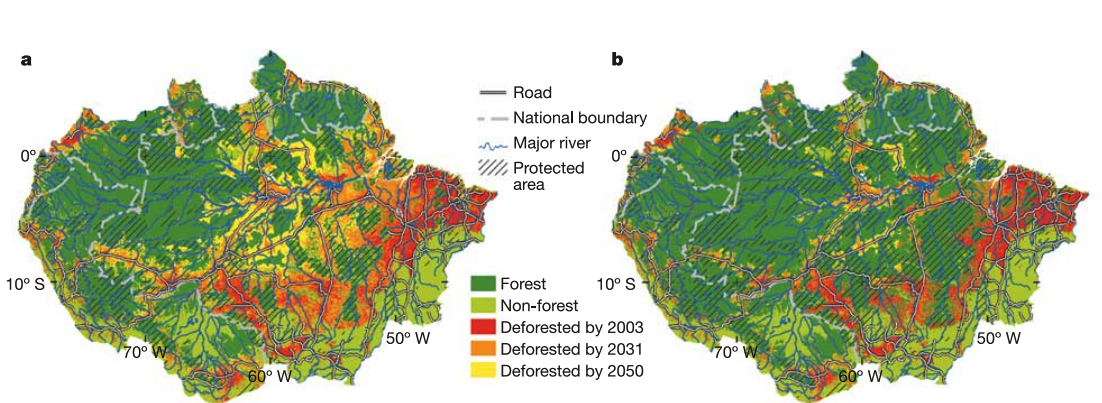 Source: Soares-Filho et al. 2006. Nature.
6
Context
Goals
Procedures
Preliminary results
We hope...
Research questions:

How does knowledge of Amazonian biodiversity accumulate and degrade with time?
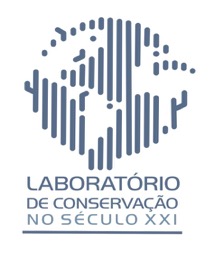 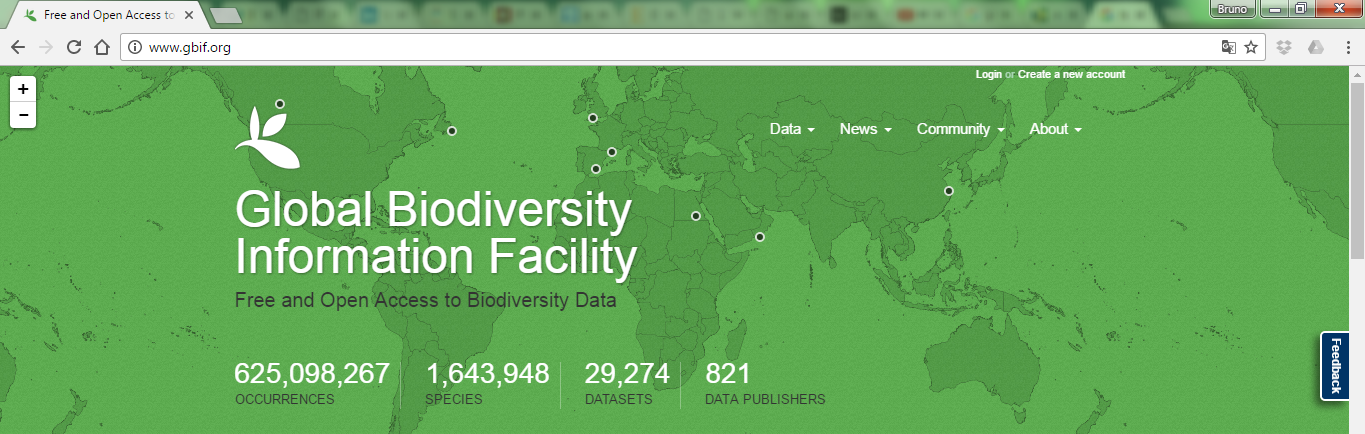 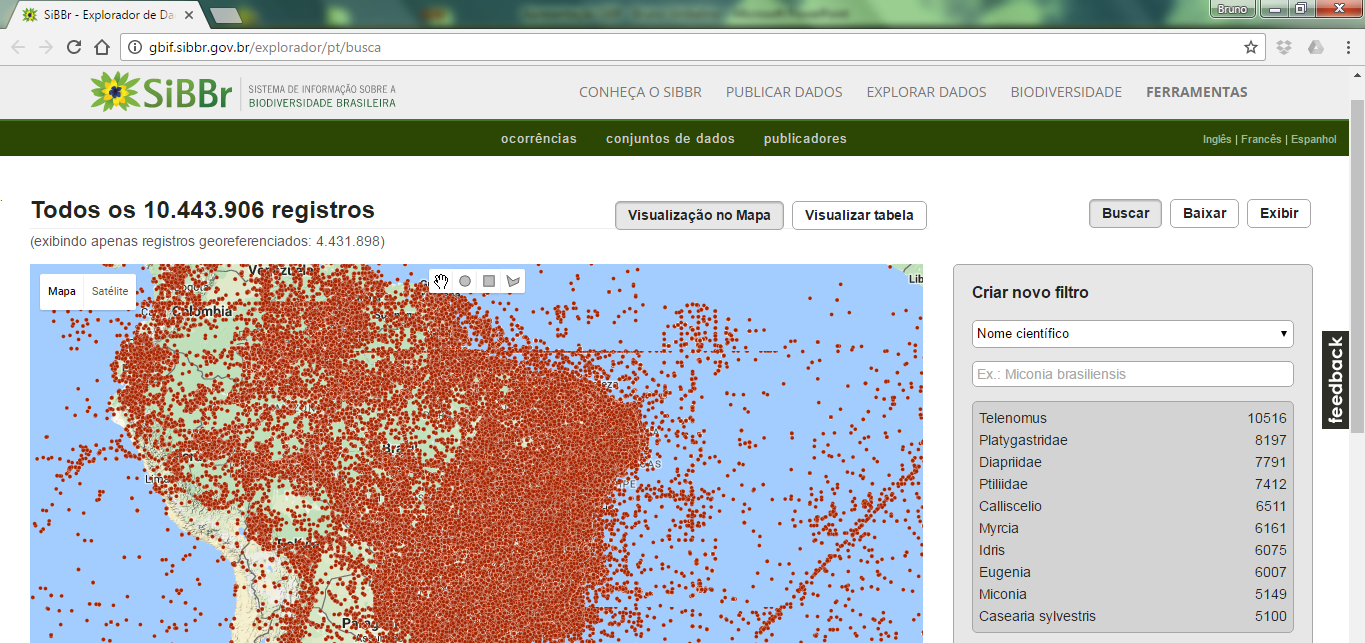 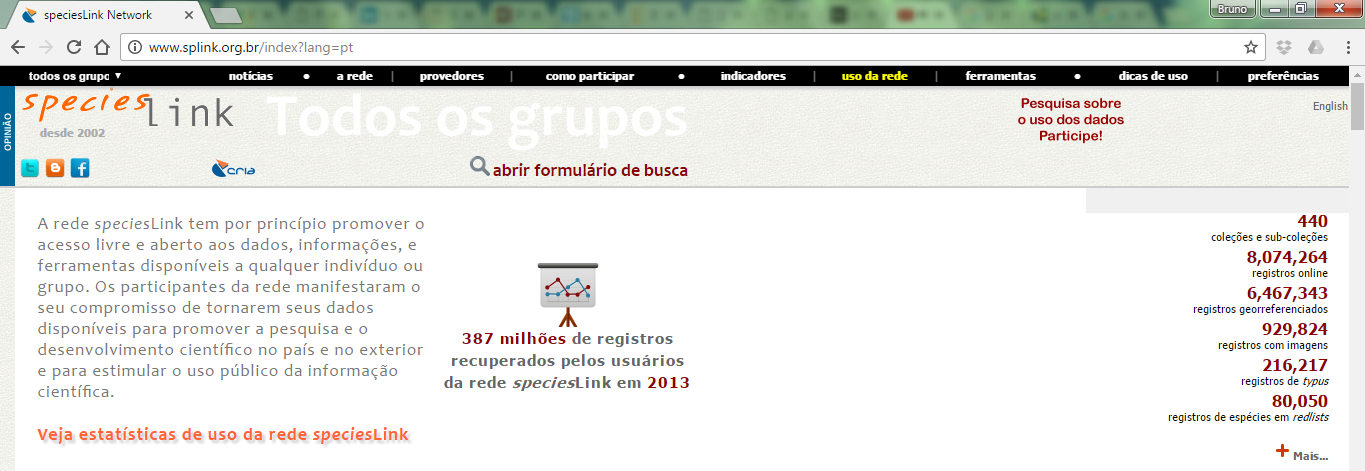 Inventory completeness will be estimated1,2

¹Stropp et al. 2016. Global Ecol. Biogeogr
² Yang et al. 2013. Jour. Biogeogr
7
Goals
Procedures
Preliminary results
We hope...
Context
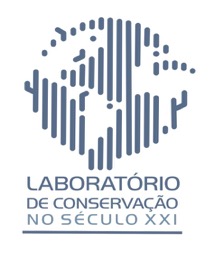 2)	How much biodiversity knowledge has already been lost due to deforestation and will be lost to continued deforestation?
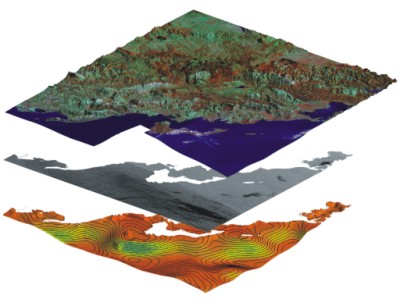 Species occurrence
Historical deforestation
Future deforestation
8
Goals
Procedures
Preliminary results
We hope...
Context
[Speaker Notes: Identify and estimate the size of area that have never been inventoried and that have been subject to historical deforestation or are predicted to be deforested in the near future.]
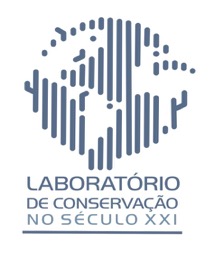 Current scenario
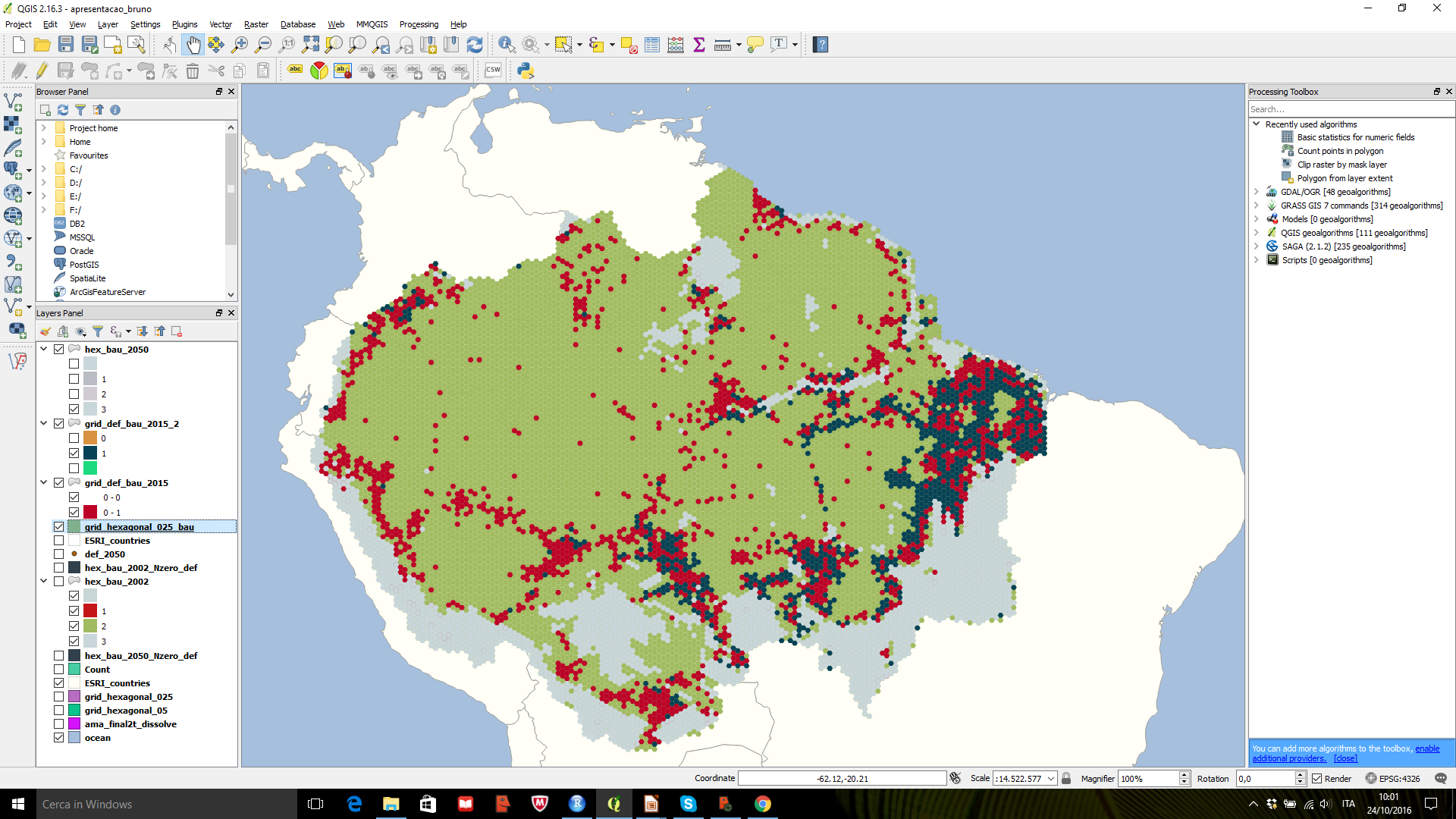 > 50% of records in deforested areas
Deforested areas with NO records
9
Goals
Procedures
Preliminary results
We hope...
Context
[Speaker Notes: -> Colocar cenário atual e futuro

Células em preto: desmatamento e número de registros igual a zero.]
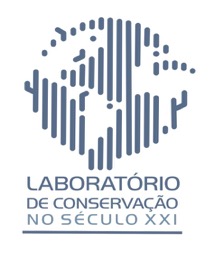 This methodology can help us:

Prioritize conservation actions;
Intensify studies in poorly studied areas;
Help environmental legislation.
10
Goals
Procedures
Preliminary results
We hope...
Context
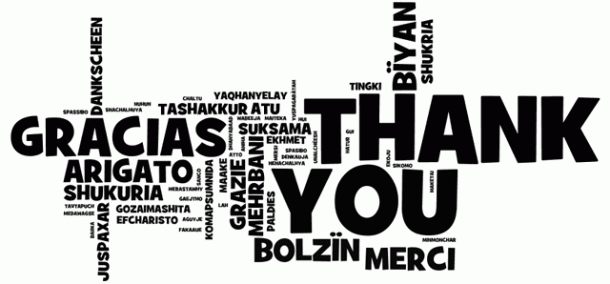 brunosilvasantos27@gmail.com
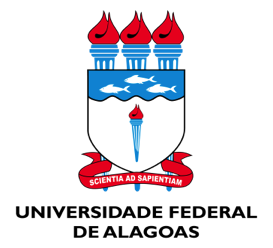 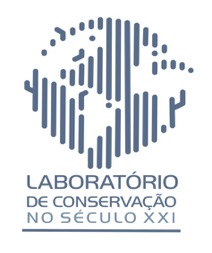 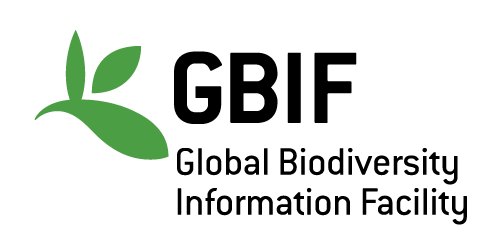 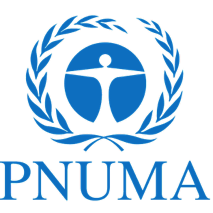 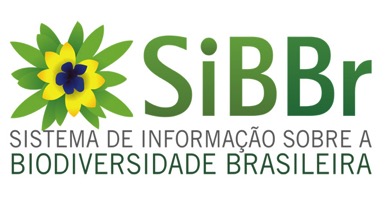 11